SUBJECT: GROWTH AND DEVELOPMENT OF LEARNER
TOPIC: RELATIVE IMPORTANCE OF HEREDITY AND ENVIRONMENT
Dr. Jasvir Kaur Grewal
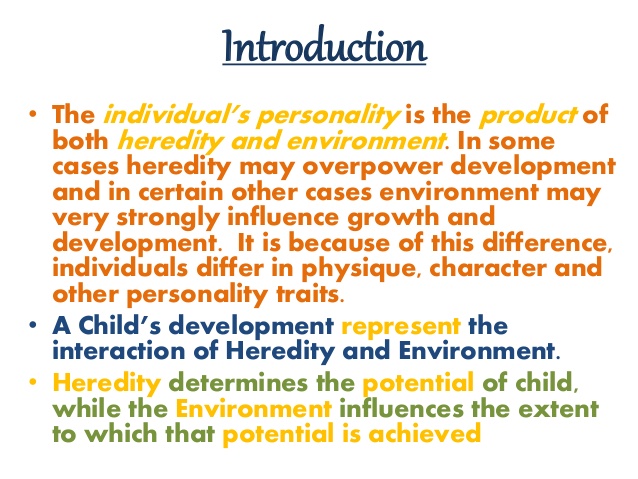 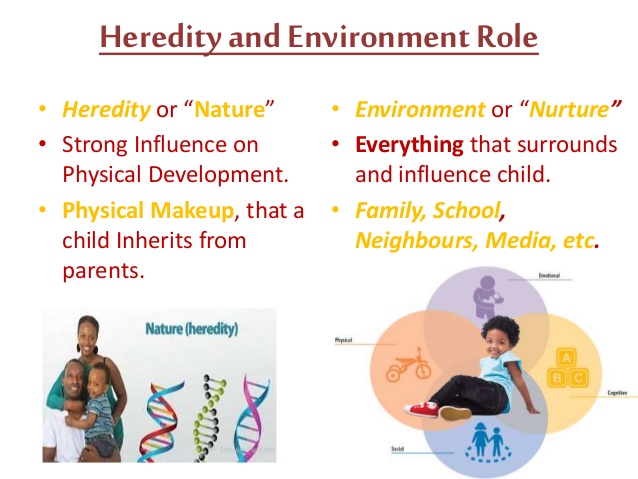 ss
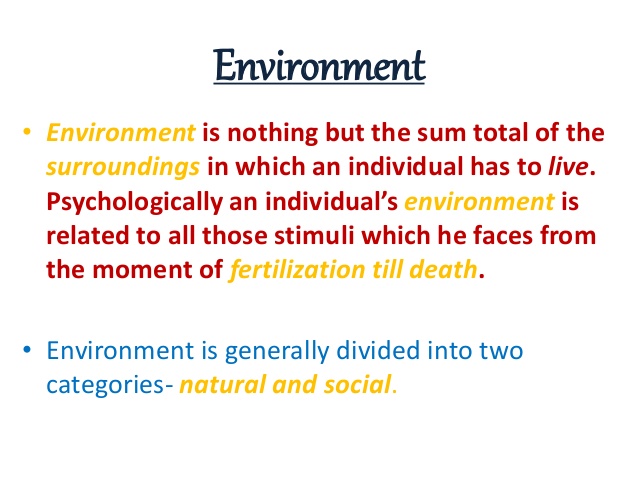 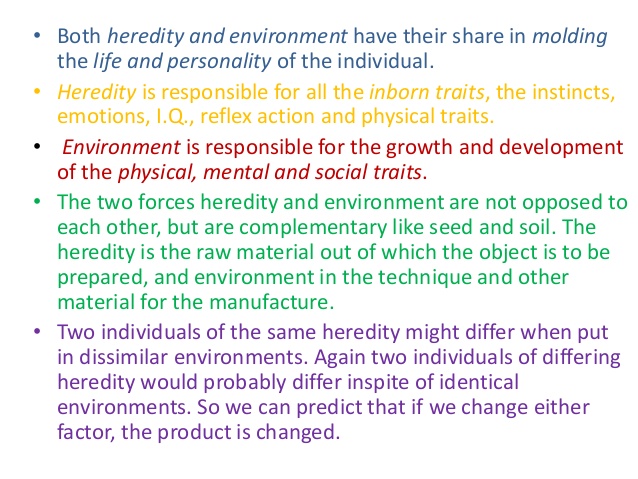 EDUCATIONAL IMPLICATIONS OF HEREDITY AND ENVIRONMENT
TO KNOW THE NEEDS OF THE CHILDREN
HELPS TO PROVIDE GUIDANCE
TO CLASSIFY THE STUDENTS
 HELP TO PROVIDE BETTER LEARNING ENVIRONMENT
 KNOWLEDGE OF  INDIVIDUAL DIFFERENCES
 STUDY OF BEHAVIOUR
 METHODS OF TEACHING
 KNOWLWDGE OF LAWS OF HEREDITY
 TEACHER AS AN IMPORTANT PART OF CHILD’S ENVIRONMENT
 SUITABLE SOCIAL ENVIRONMENT
CONCLUSION
MCIVER AND PAGE HAVE SAID VERY CORRECTLY THAT,EVERY PHENOMENON OF LIFE IS THE PRODUCT OF ATUIONALIS AN NECESSARY TO THE RESULT AS  THE OTHER.NEITHER CAN BE ELIMINATED AND NEITHER CAN EVER BE ISOLATED.
SO THE KNOWLEDGE OF BOTH HEREDITY AND ENVIRONMENT IS OF UTMOST VALUE TO THE TEACHERS,ADMINISTRATORS AND EDUCATIONAL PLANNERS.IF IS REALIZED,THE SYSTEM OF EDUCATION WILL BE CHANGED TO A GREAT EXTENT.